Высшая Школа Экономики 2018
ПроектРамановский спектрометр на чипе
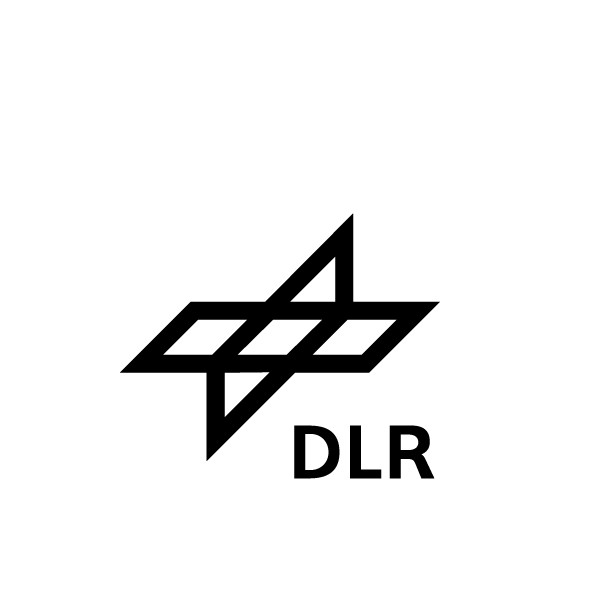 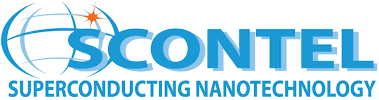 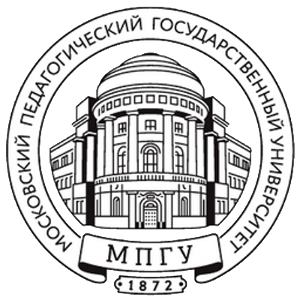 1
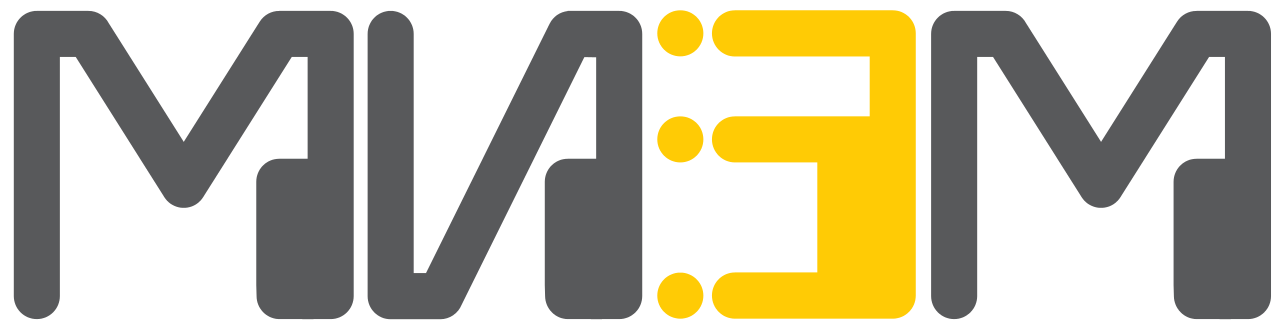 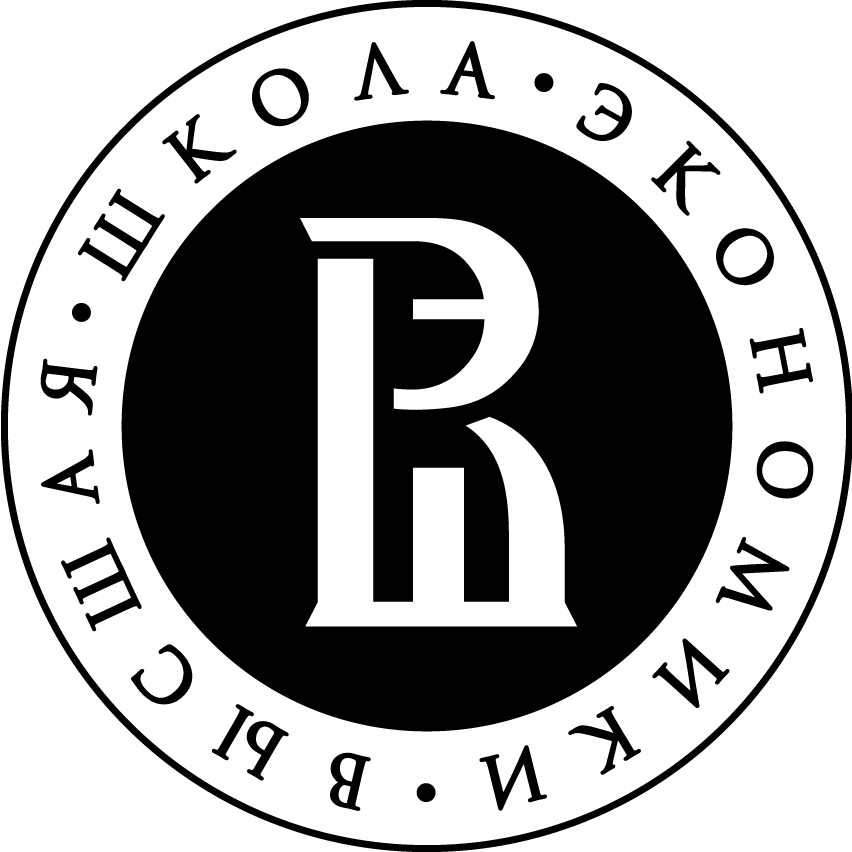 Высшая Школа Экономики 2018
Схема взаимодействия
2
Уникальный спектрометр
на чипе
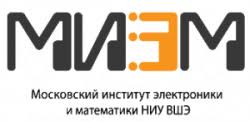 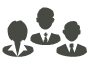 Студенческая
команда проекта
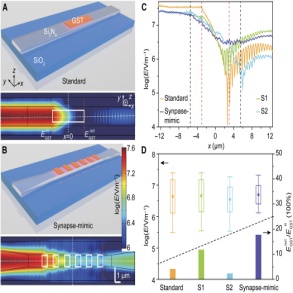 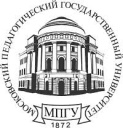 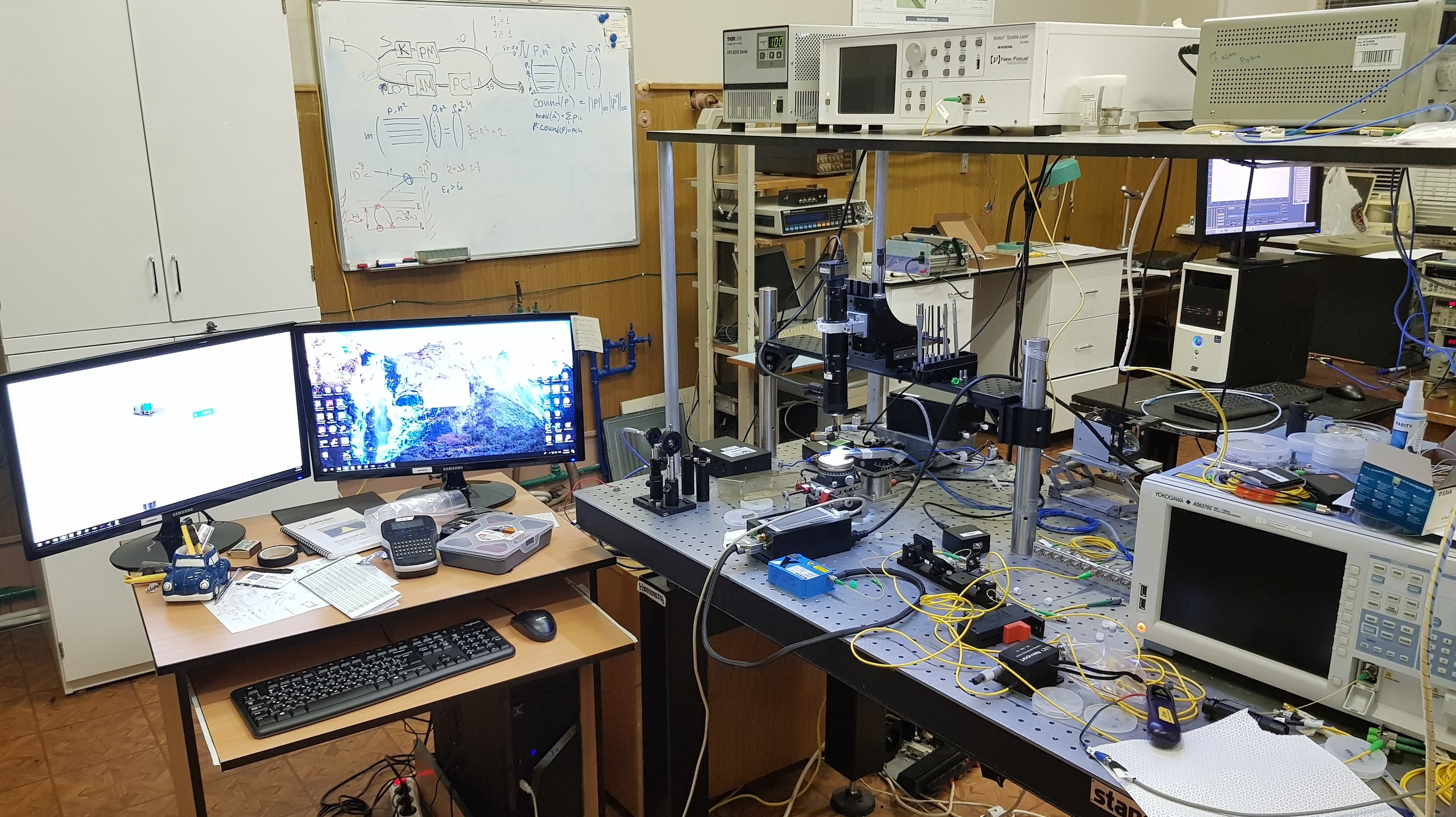 Доступ к 
технологическому и измерительному
оборудованию
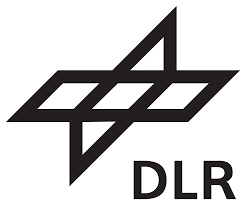 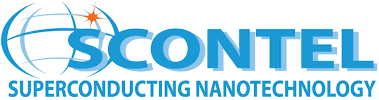 Руководство проектной работой
Наша команда
3
На шею не дави!
Девиз команды:
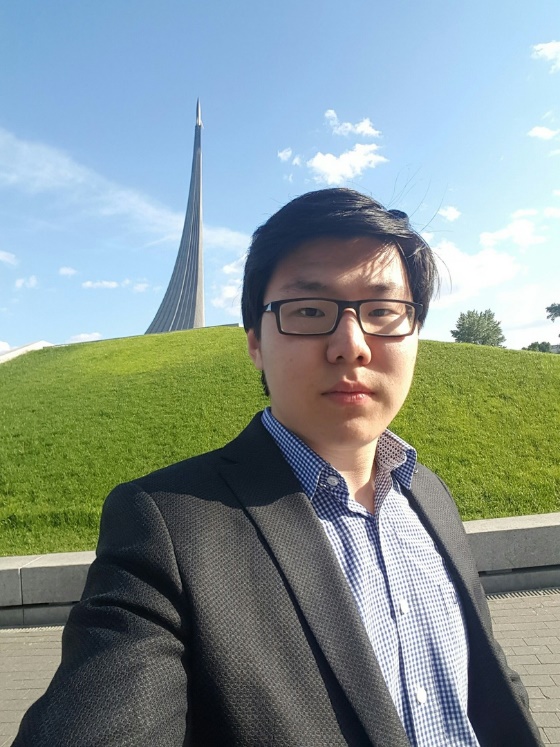 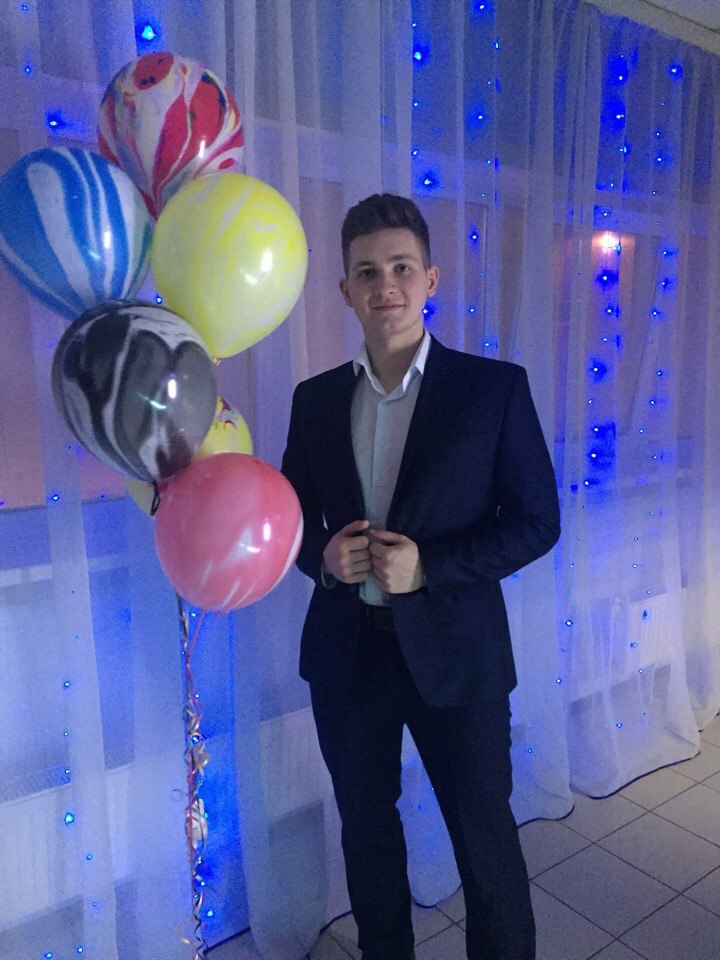 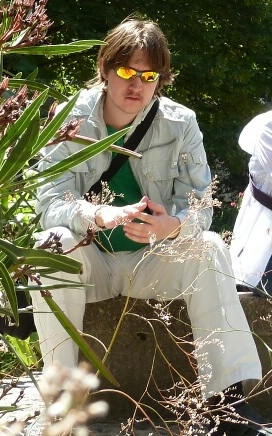 Алексей Тарасов
Алексей Кузин
Ирина Елбакиева
Алексей Зыбынов
НИУ ВШЭ МИЭМ МПН
НИУ ВШЭ МИЭМ ИТСС
НИУ ВШЭ МИЭМ ИТСС
НИУ ВШЭ МИЭМ ИВТ
Принцип работы спектрометра
4
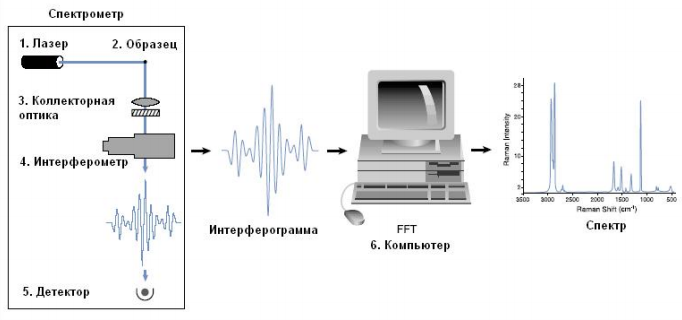 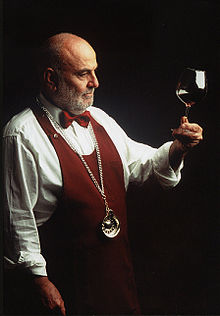 Оптическая часть
Детектор (CCD)
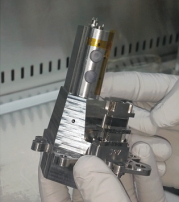 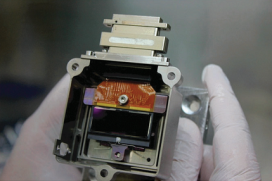 Работает как сомелье!
Высшая Школа Экономики 2018
Применение рамановской спектроскопии
5
Космические исследования
Применение в биологии и медицине
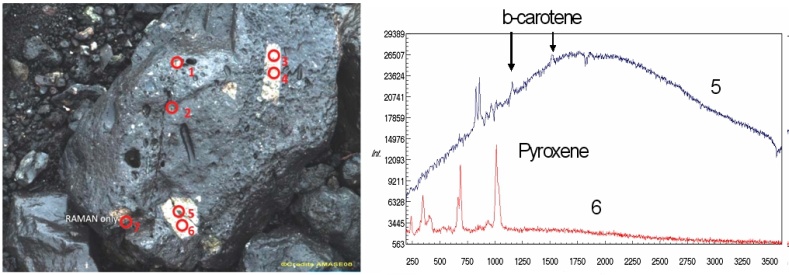 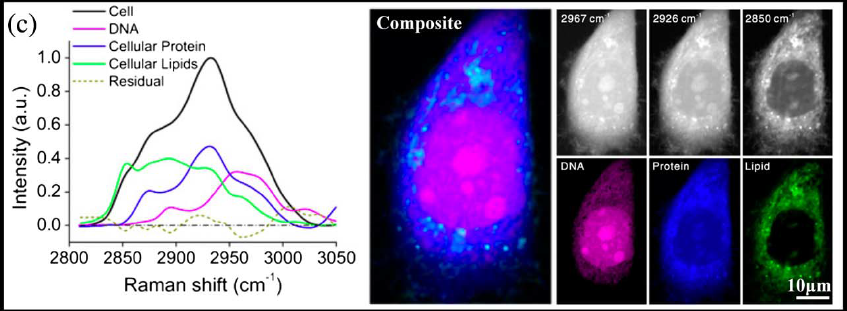 Криминалистика и борьба с преступностью
Материаловедение - Нанотехнологии
Минералогия и геология
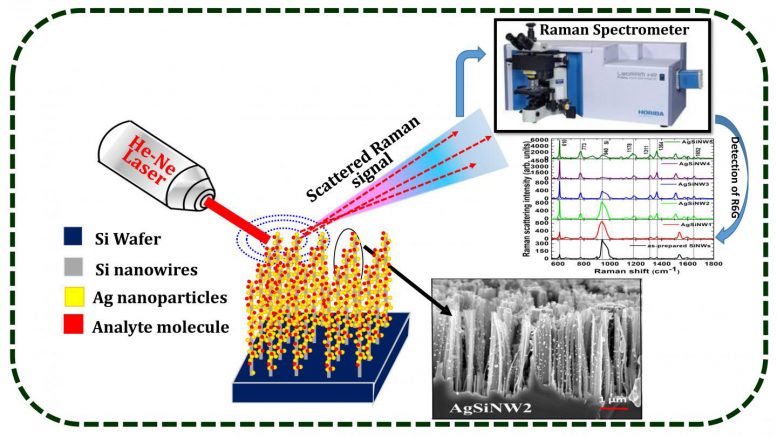 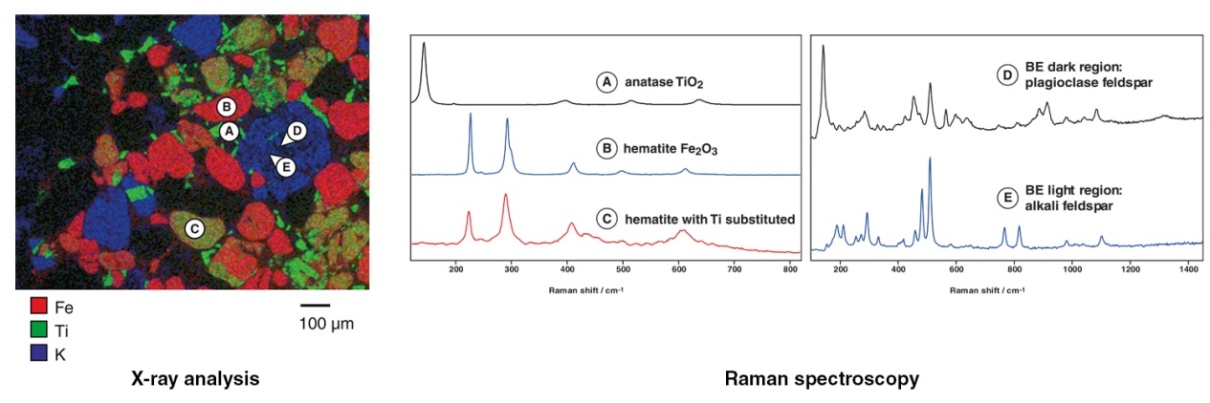 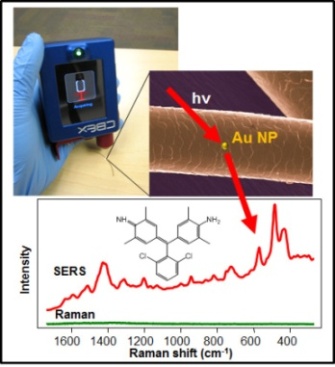 Высшая Школа Экономики 2018
Преимущество спектрометра на чипе
6
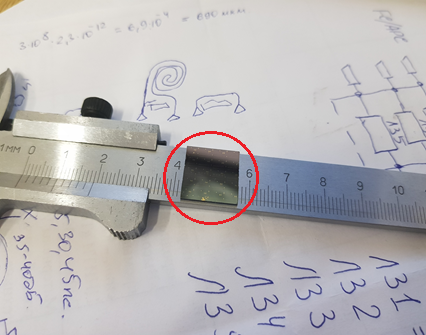 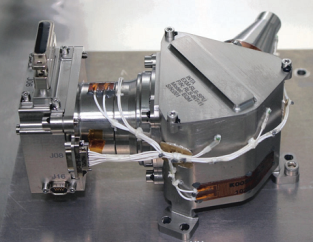 Слева представлен спектрометрический блок (СПУ) с коллиматорной и собирательной оптикой. Его масса составляет 0,85 кг.
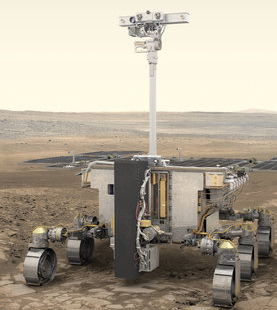 Справа распологается оптическая часть спектрометра на чипе с гибридными сверхпроводящими нанофотонными схемами.
Масса  чипа составляет 120 мг.
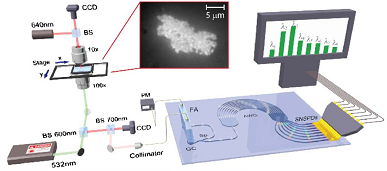 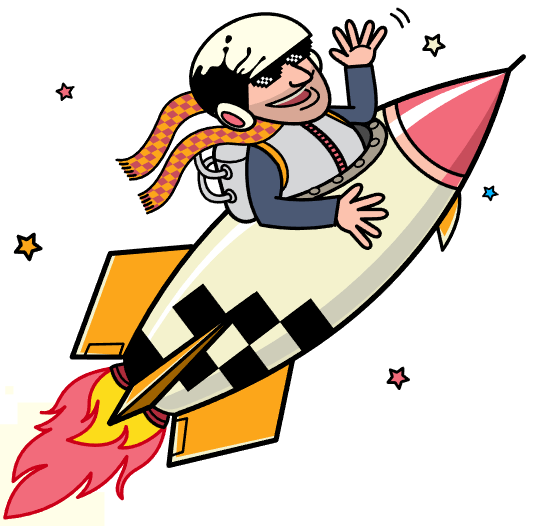 Разница в весе 7000 раз
Преимущества РС на чипе перед другими, представленными на рынке
7
Высшая Школа Экономики 2018
8
Спасибо за внимание!!!
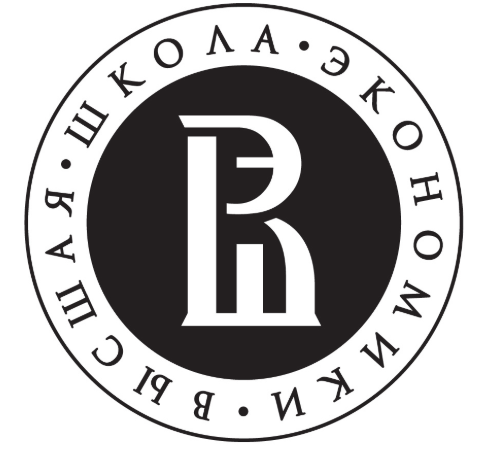 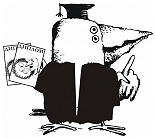 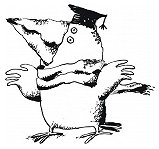